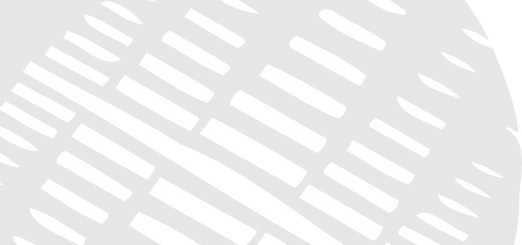 Community Solar and Low-Income Access: A National Perspective
Erica McConnell
Attorney
Shute, Mihaly & Weinberger

December 4, 2017
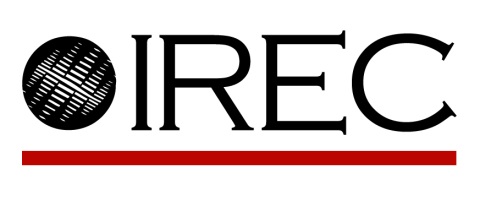 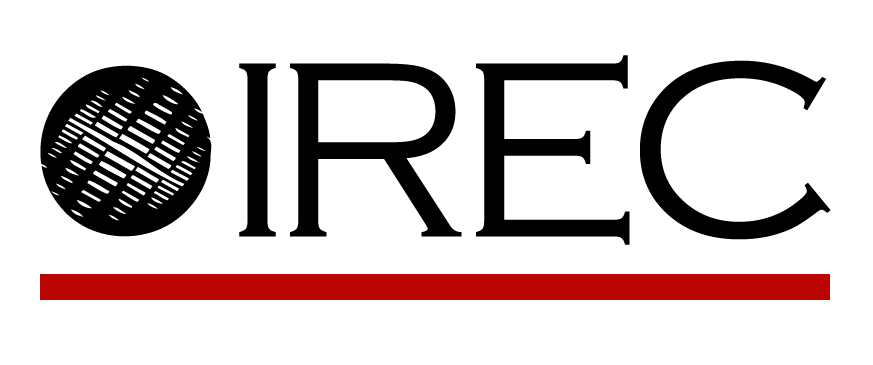 What do we mean by Community Solar?
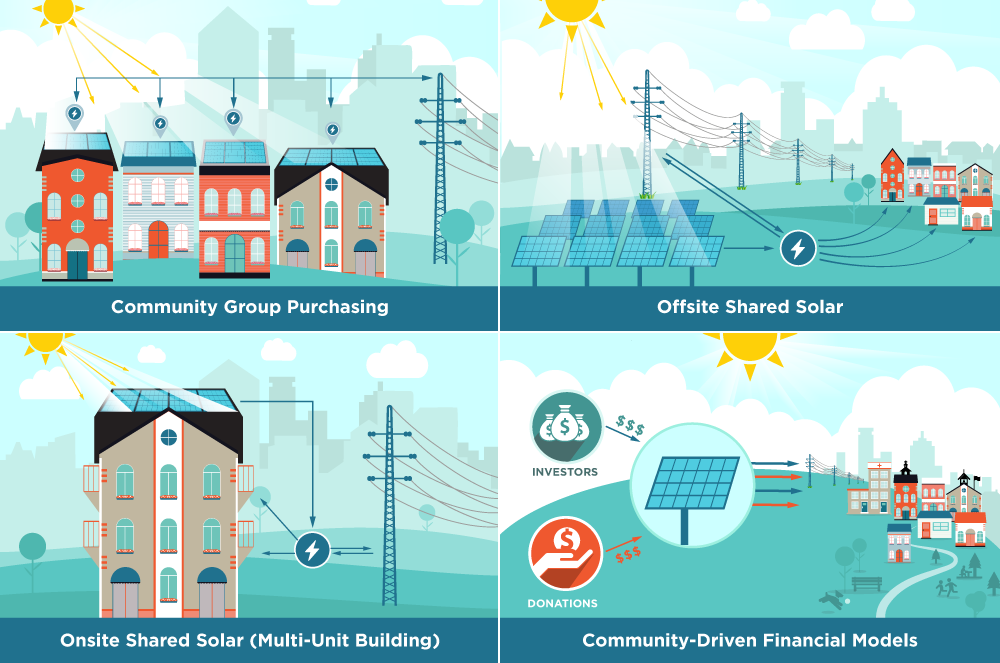 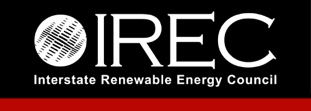 Image courtesy of US Department of Energy, SunShot Initiative,  http://energy.gov/eere/sunshot/community-and-shared-solar
The WHO and the WHY of Community Solar
Low-Income Customers
Commercial Customer
Local Government
Public Interest Non-Profit
Multitenant Property Owner
Residential Customer
Low-Income Customers
ENERGY SAVINGS
JOBS
ENVIRONMENTAL BENEFITS
EDUCATION/ TRAINING
Consumer 
Advocate
PRICE HEDGE
Utility
RESILIENCY
EQUITABLE ACCESS
ECONOMIC DEVELOPMENT
CUSTOMER 
CHOICE
CAPACITY
Project Developer
ROI
LOCATIONAL GRID BENEFITS
Investors
Community Organization
Regulator
Policymaker
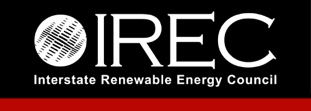 Program Design Options
Dedicated low-income community solar (100% low-income participation)
California MASH and SOMAH (AB 693) programs
Grand Valley Power Low-Income Community Solar Program (Colorado cooperative utility)
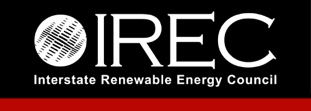 Program Design Options
Low-income program or project carve-out 
Colorado community solar gardens program—5% project carve-out 
Some changes this year
Maryland community solar pilot program—2 separate program carve-outs
Oregon community solar program—10% program carve-out (still being implemented)
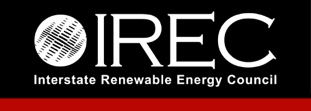 Overcoming Financial Barriers
Potential mechanisms include:
Incentives—direct and taxExample: CA programs
Anchor tenants/subscribersExample: Carve-out programs
On-bill repayment and financingExample: Grand Valley Power non-low-income community solar program
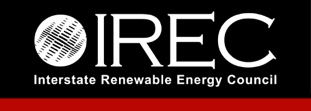 Tools you can use
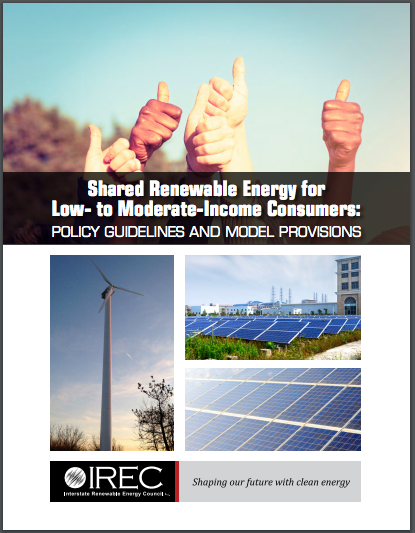 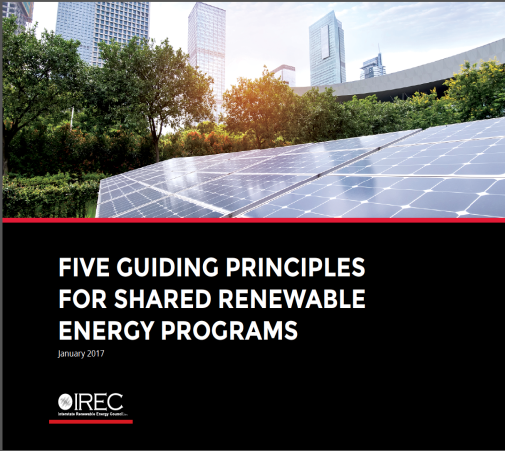 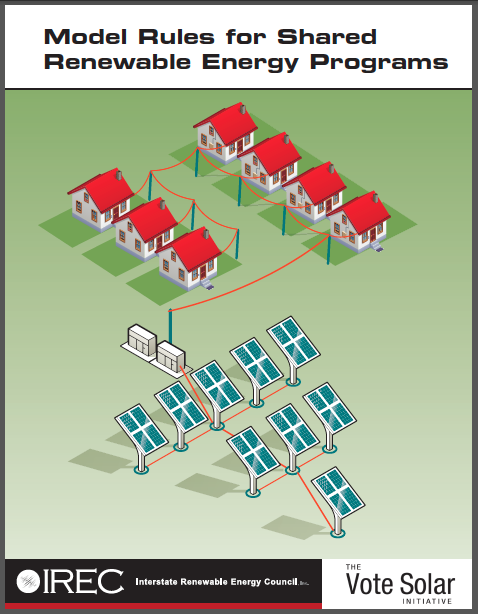 www.irecusa.org/publications
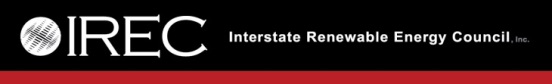 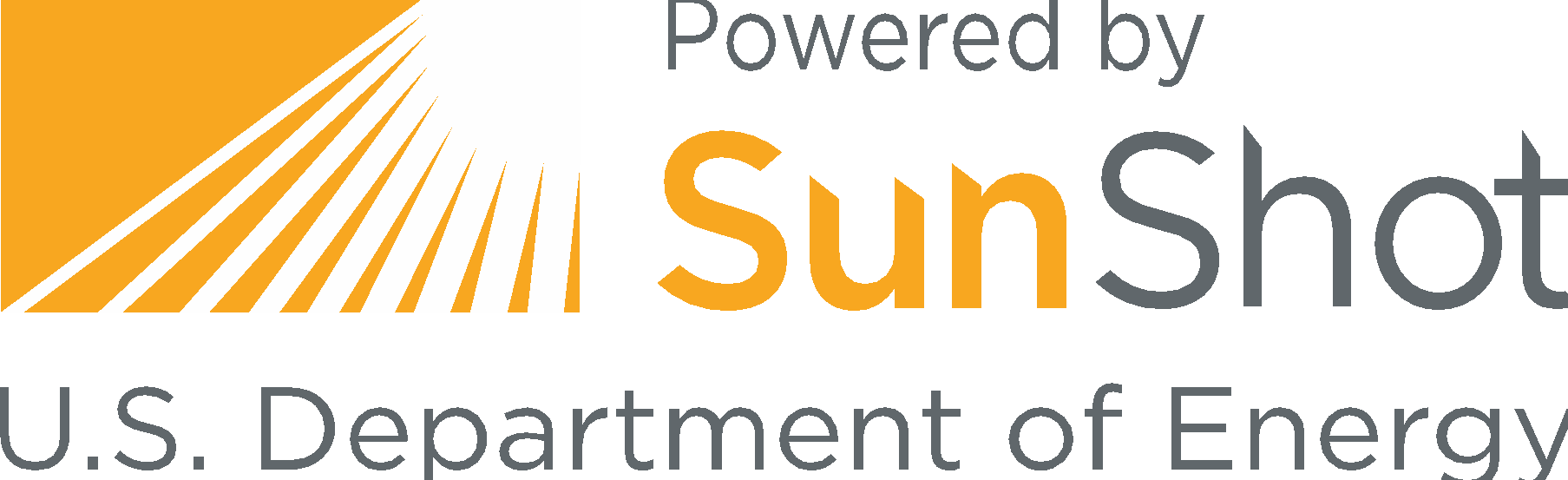 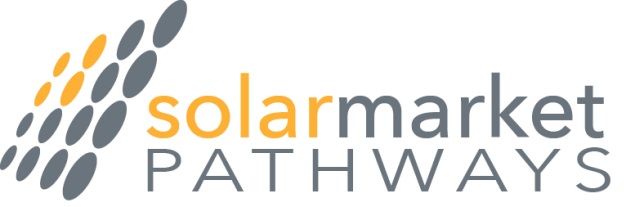 http://solarmarketpathways.org
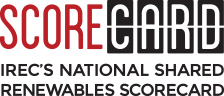 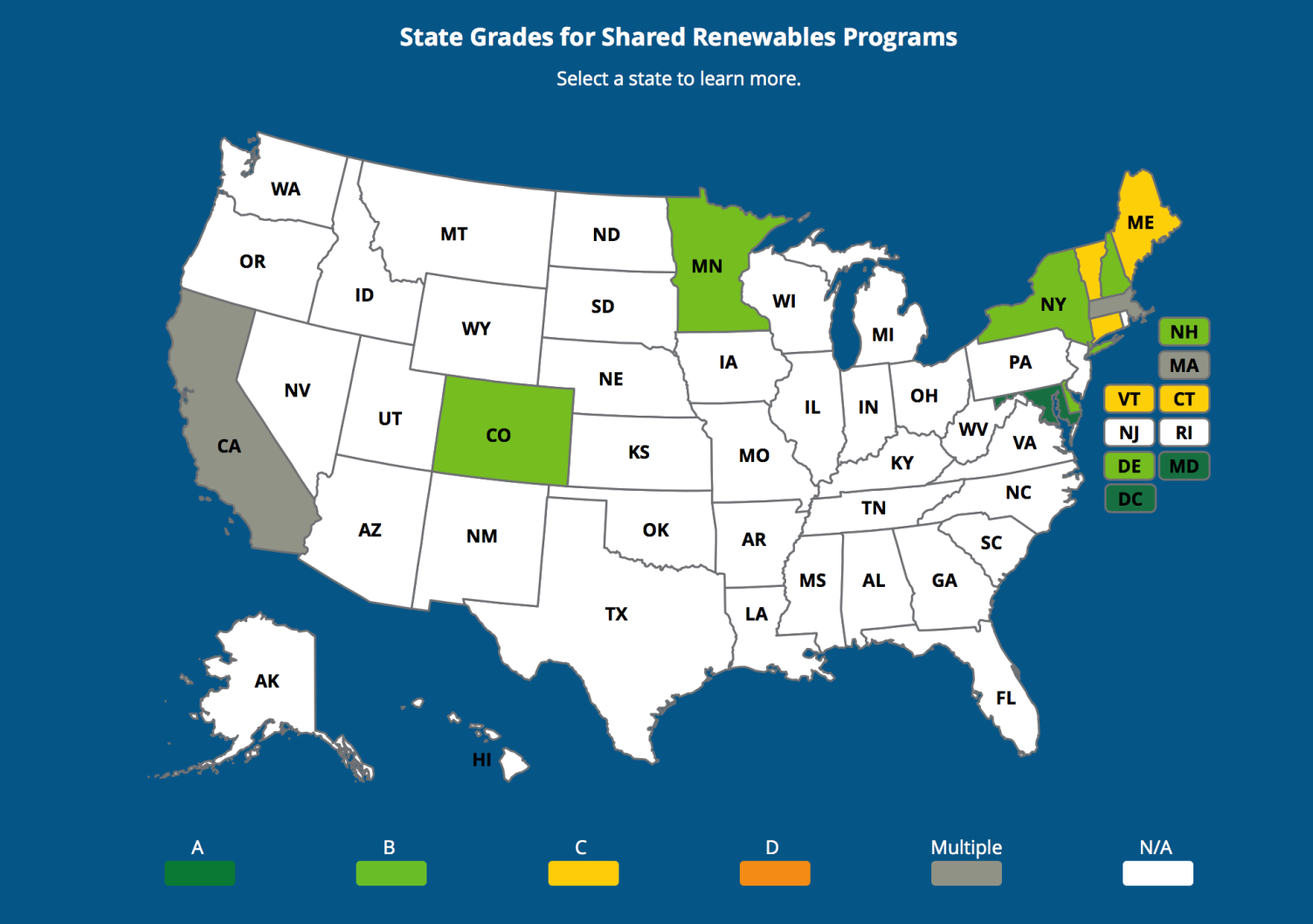 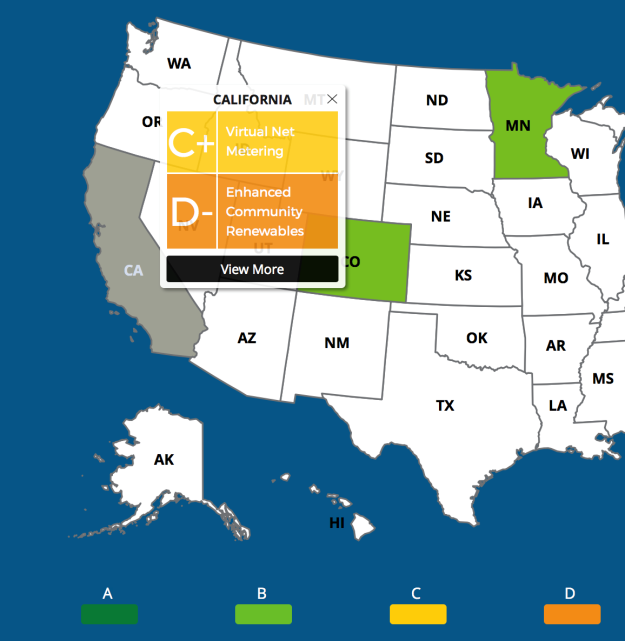 www.SharedRenewablesScorecard.org
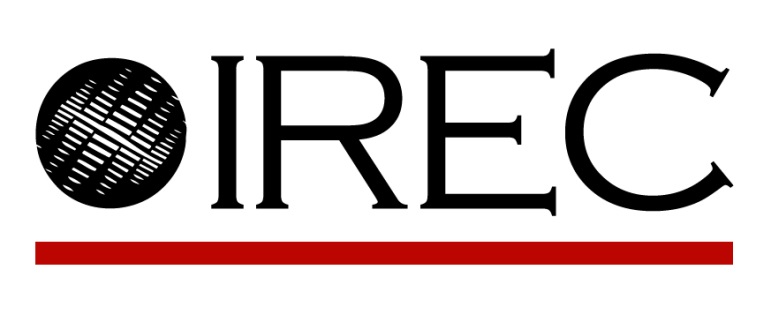 www.irecusa.org
info@irecusa.org
Erica McConnellmcconnell@smwlaw.com
@IRECUSA
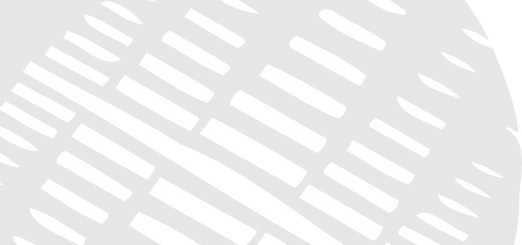 Facebook & LinkedIn
@Interstate Renewable Energy Council
Text 22828
enter email for news, reports, & insights